Numeričke metode za rješavanje Navier-Stokes jednadžbe
Marin Vilović
Mentor: izv.prof.dr.sc. Davor Horvatić
Uvod
Navier-Stokes jednadžba opisuje gibanje viskoznih fluida
 Zasniva se na pretpostavci da je fluid kontinuum umjesto skupina diskretnih čestica
 Izvodi se primjenom jednadžbe kontinuiteta na sačuvanje mase, momenta i energije
 Široka primjena jednadžbe u znanosti i inženjerstvu
 Još nije dokazano da uvijek postoji glatko rješenje u tri dimenzije
 Jedan od sedam milenijskih problema u matematici
Dinamika fluida
Grana fizike opisana Navier-Stokes jednadžbom i jednadžbom kontinuiteta
 Analitičko rješenje spomenutih jednadžbi poznato samo za jednostavne   slučajeve uz zanemarivanje određenih članova jednadžbi
 U rješavanju veliku ulogu imaju numeričke metode
Računalna dinamika fluida
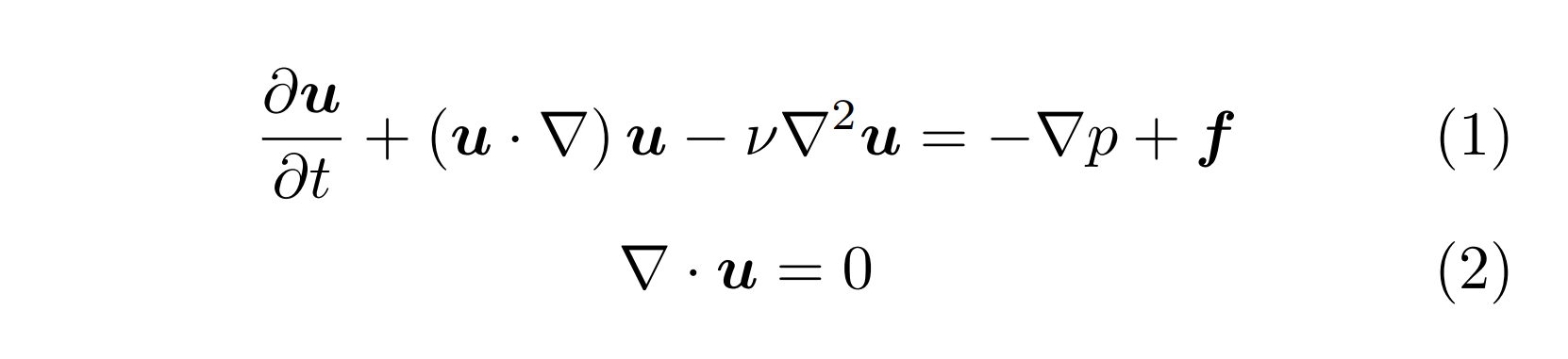 Navier-Stokes jednadžba
Difuzijski član
Vremenska derivacija polja brzine
Sila po jedinici mase
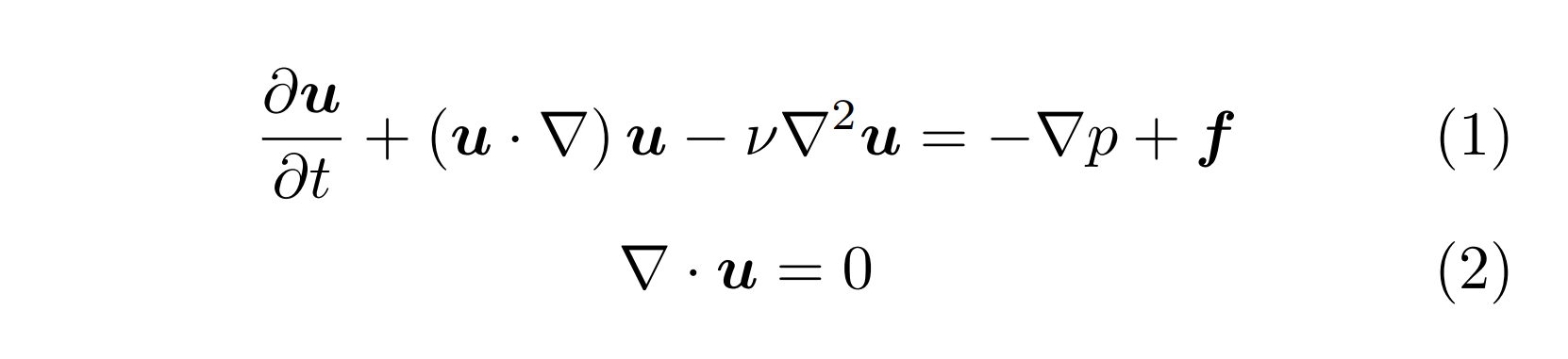 Konvekcijski član
Gradijent tlaka
Rješavanje Navier-Stokes jednadžbe
Svodi se na pronalazak rješenja za polja brzine i tlaka
 Potrebno imati prikladne rubne uvjete
 Ne postoji egzaktno ili točno rješenje, već je to uvijek aproksimacija do određene mjere
Metodologija
Predmet promatranja je laminarni tok nestlačivog fluida Newtonovog tipa
 Prije primjene numeričkih metoda, potrebno je generirati mrežu (eng. mesh) na geometriji odabranog problema 
 Drugim riječima, vršimo diskretizaciju prostorne domene i dijelimo je na konačan broj kontrolnih volumena
 Upravo se ti volumeni koriste kao diskretne lokalne aproksimacije kod primjene numeričkih metoda
Numeričke metode
PISO algoritam – tranzijentna metoda 
 SIMPLE algoritam – stacionarna metoda
 PIMPLE algoritam – tranzijenta metoda, ali nastaje kao kombinacija prethodne dvije
PISO algoritam
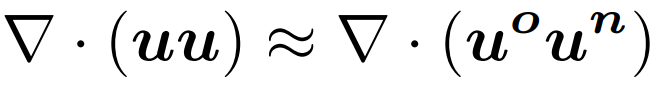 PISO algoritam
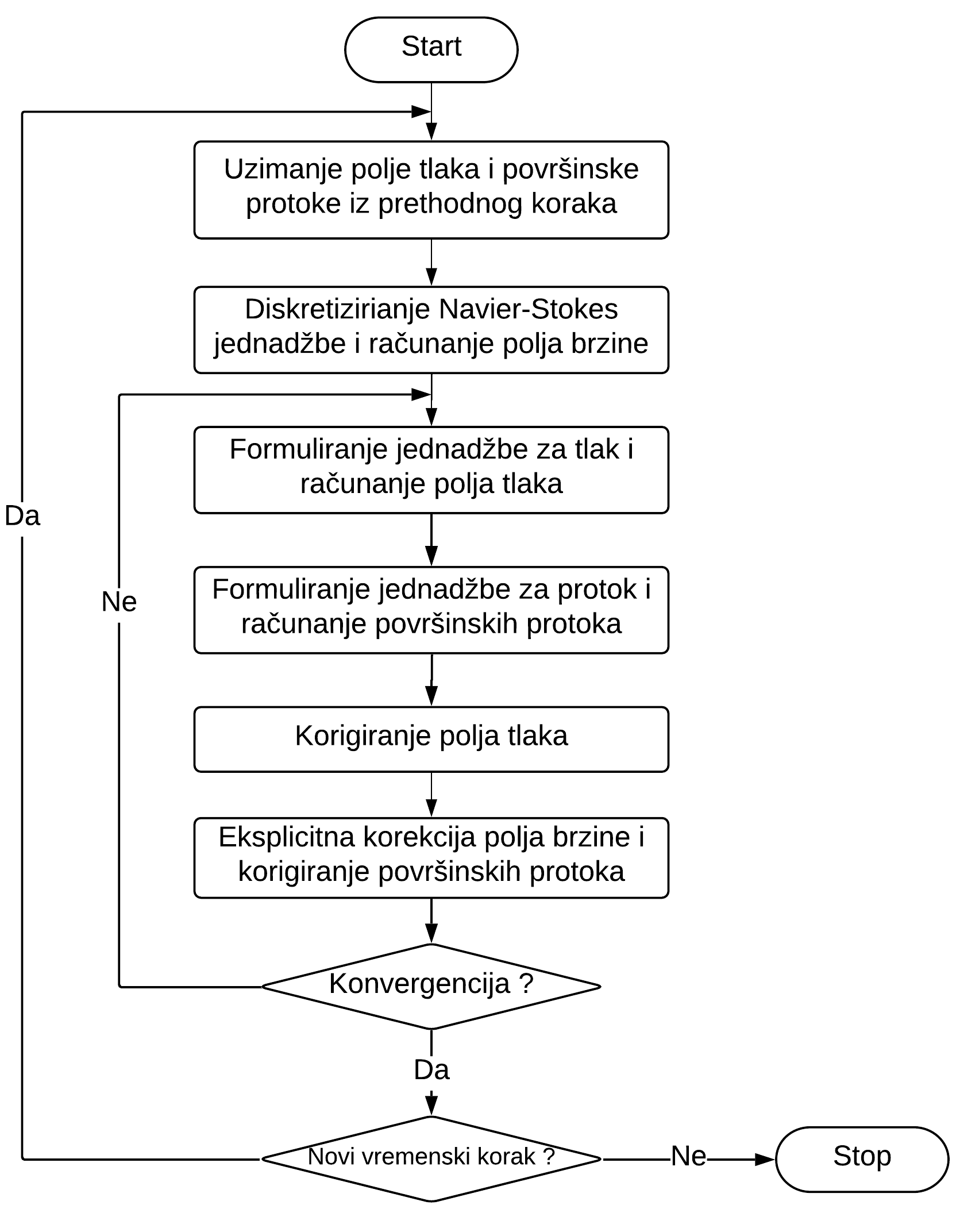 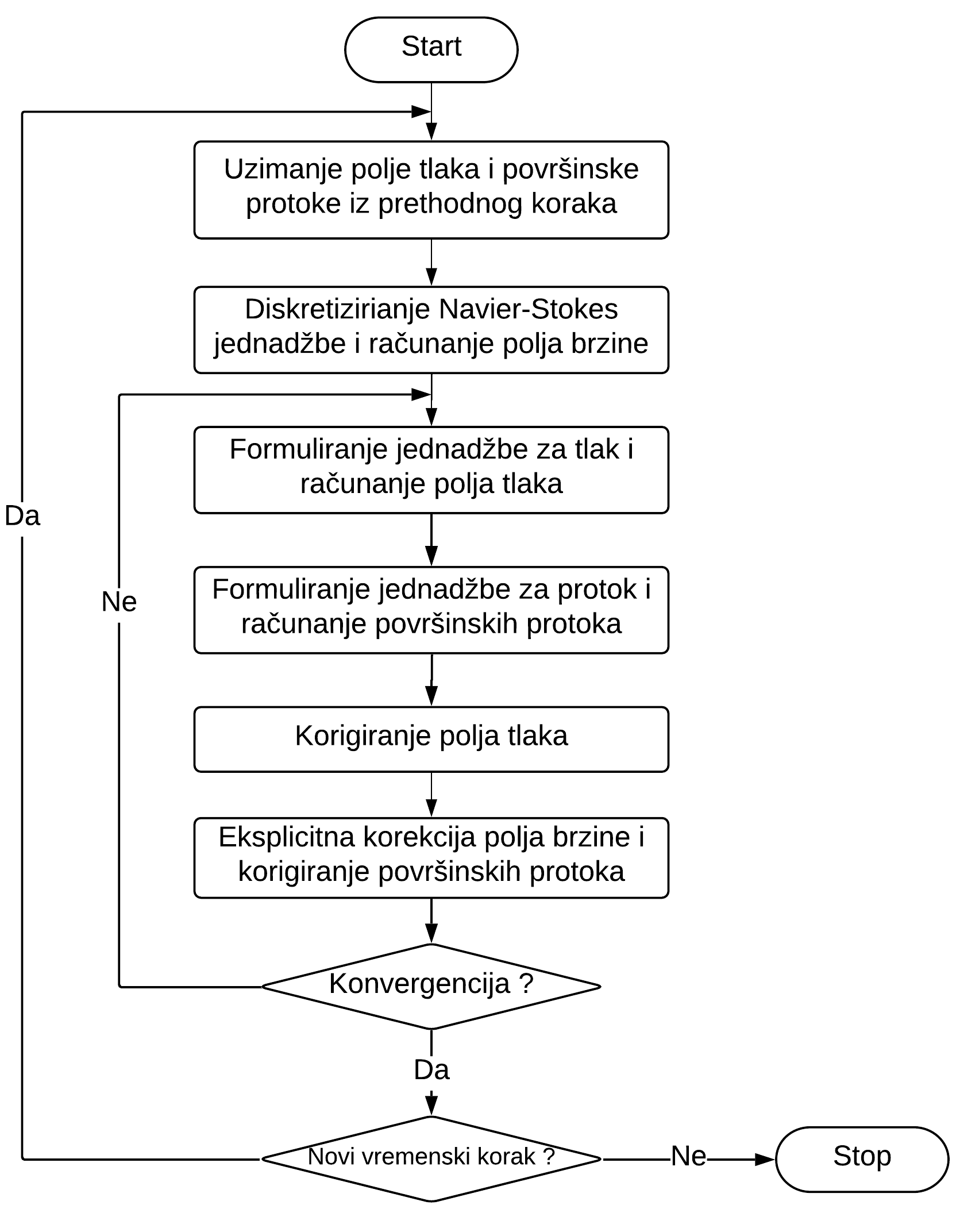 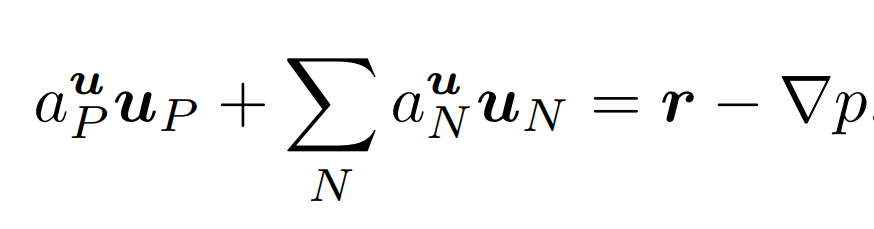 PISO algoritam
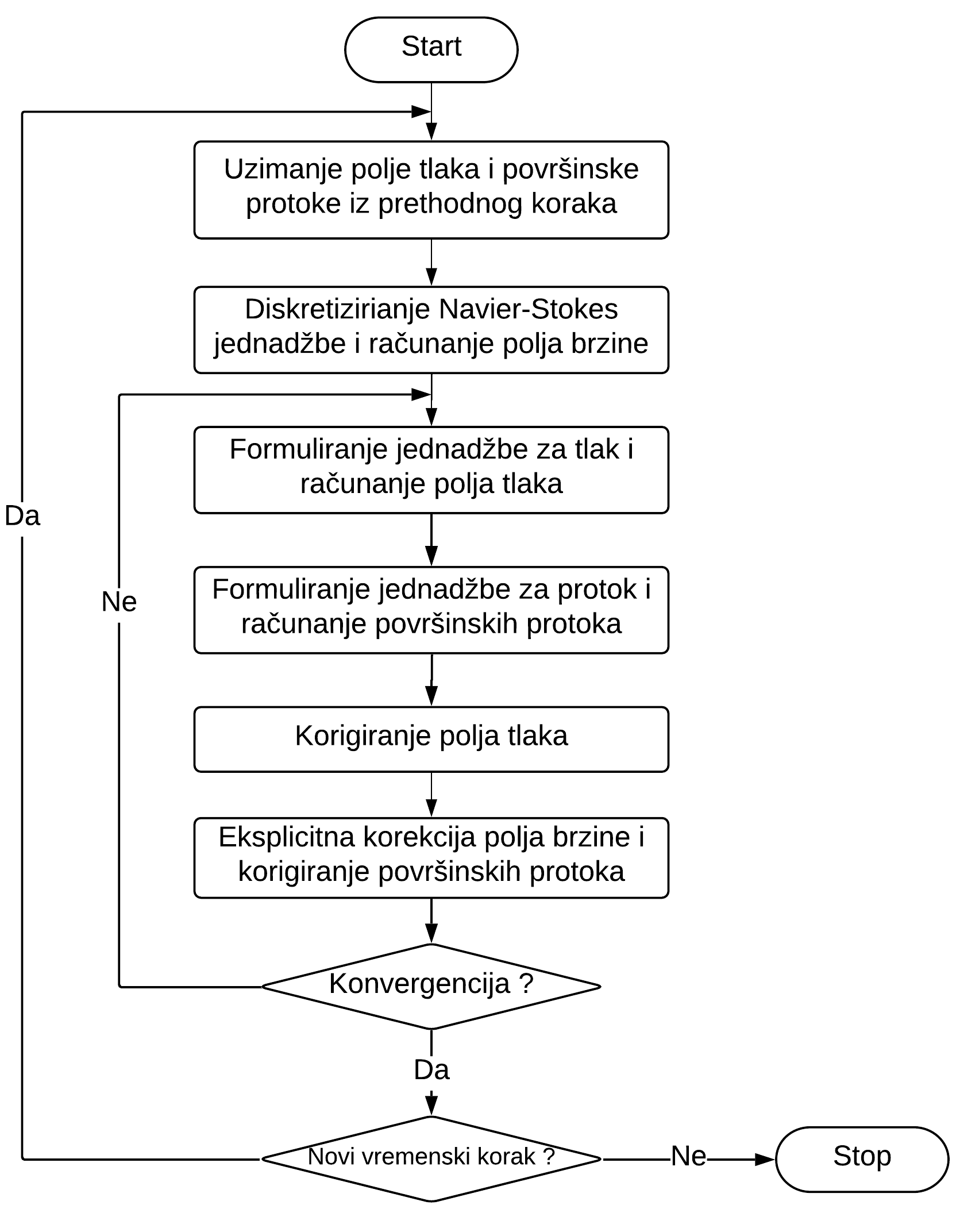 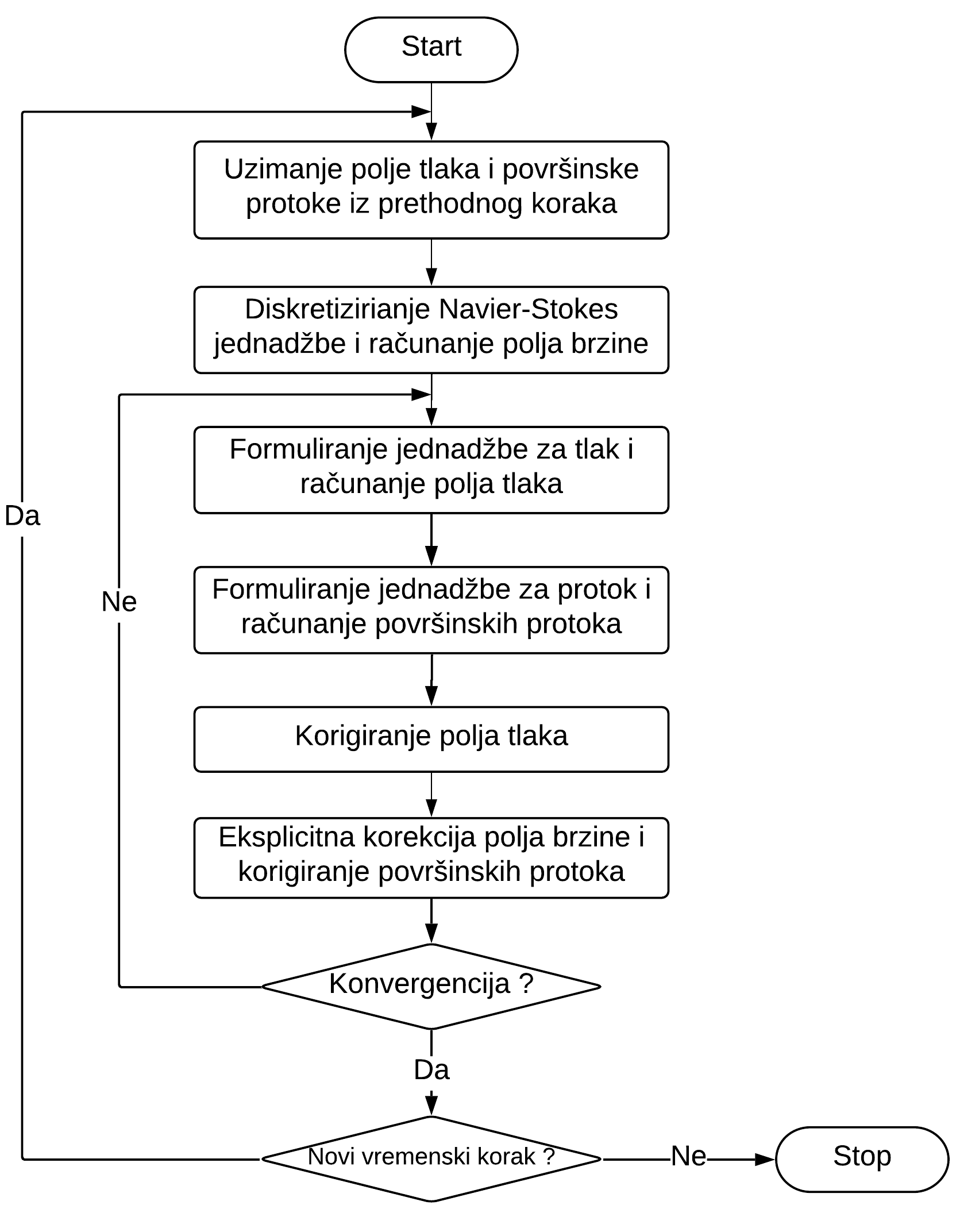 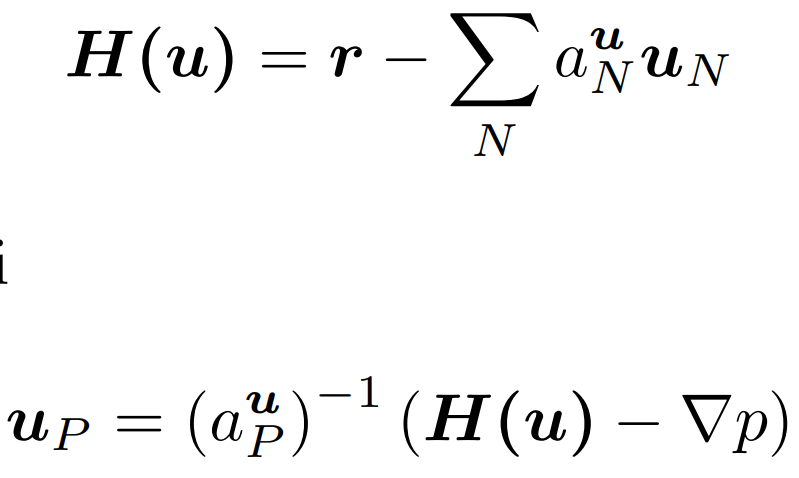 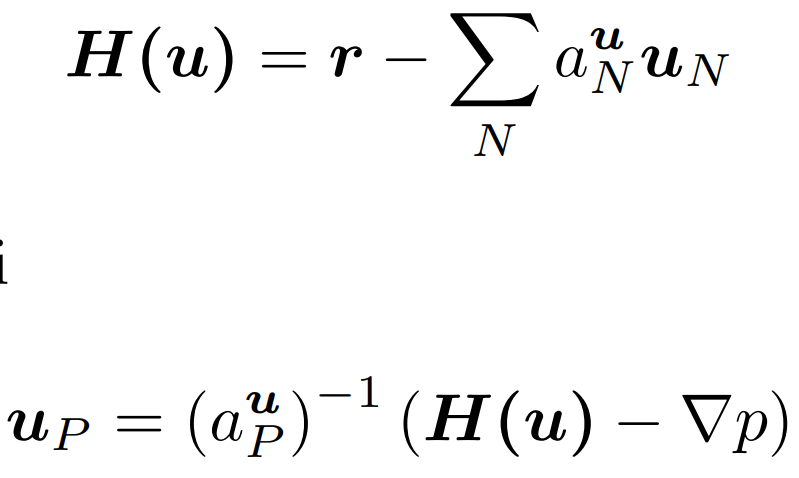 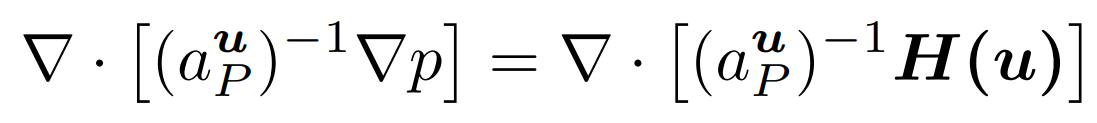 PISO algoritam
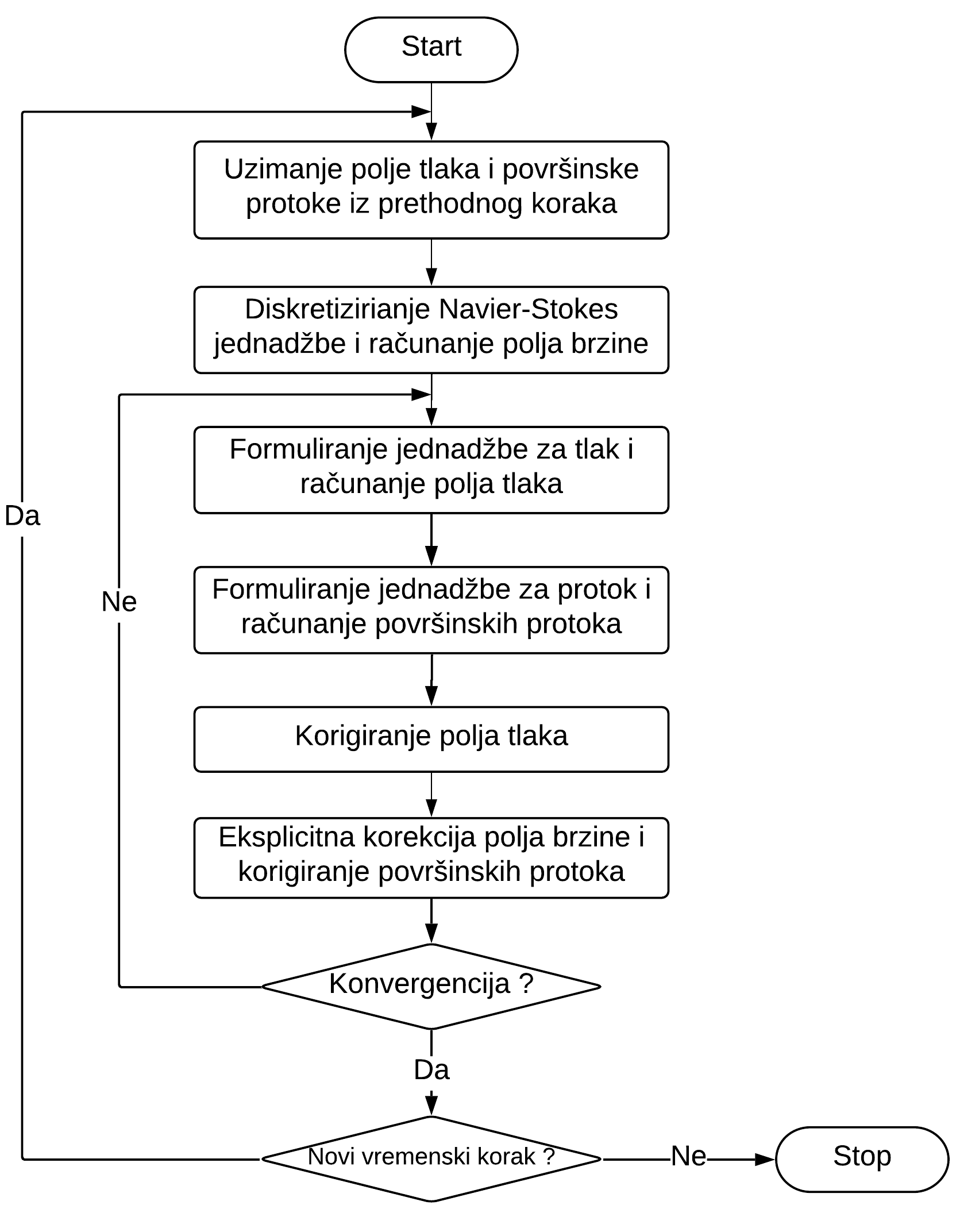 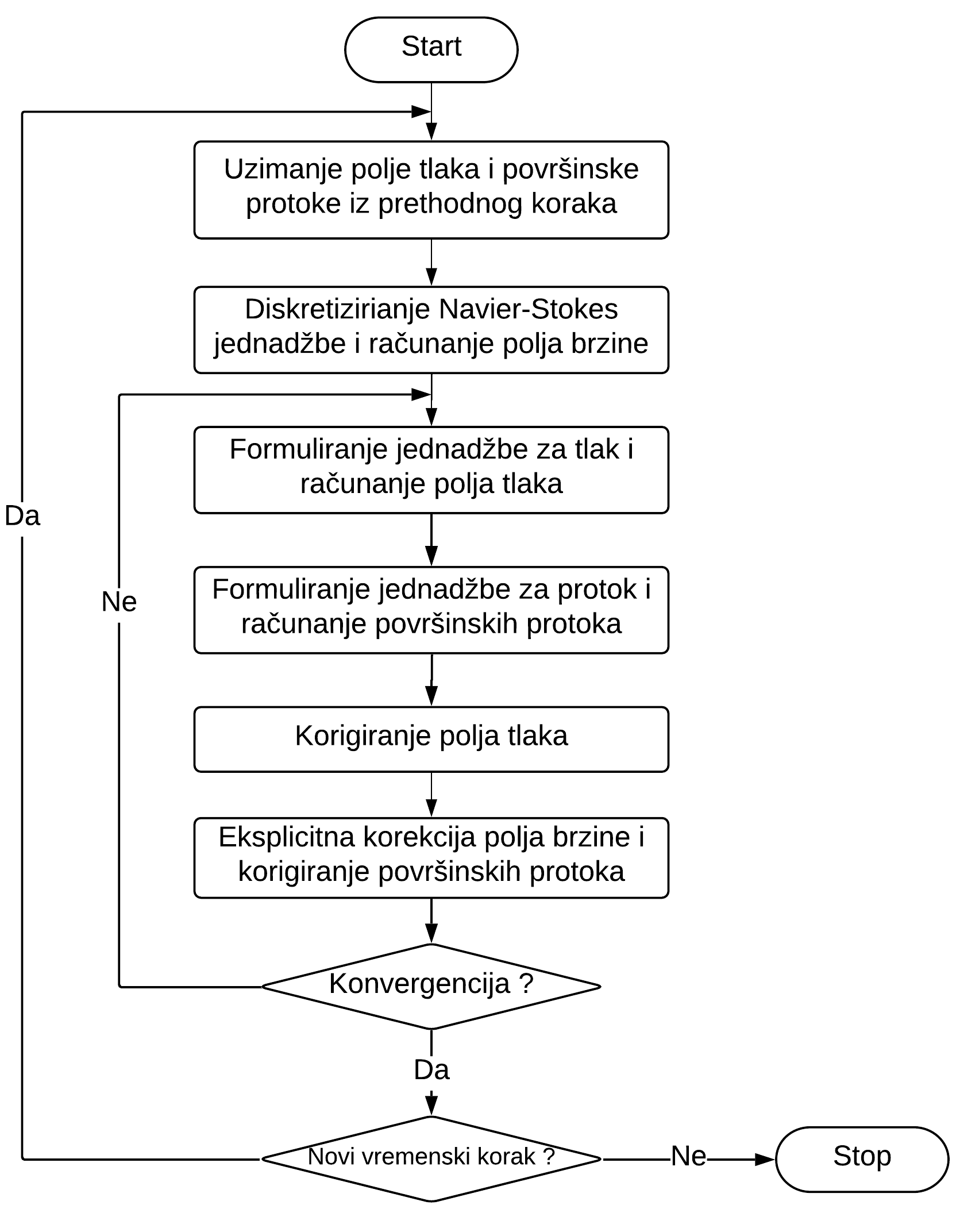 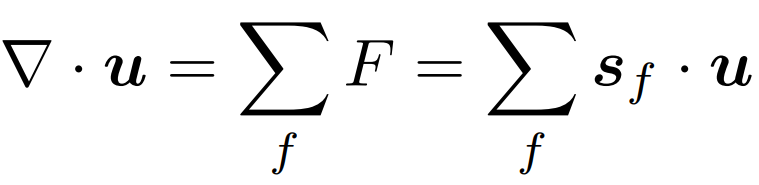 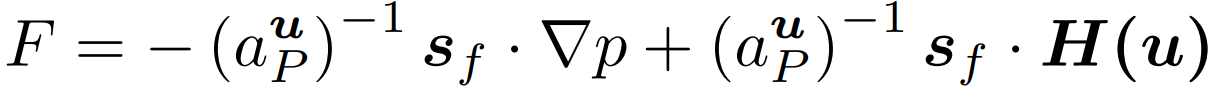 PISO algoritam
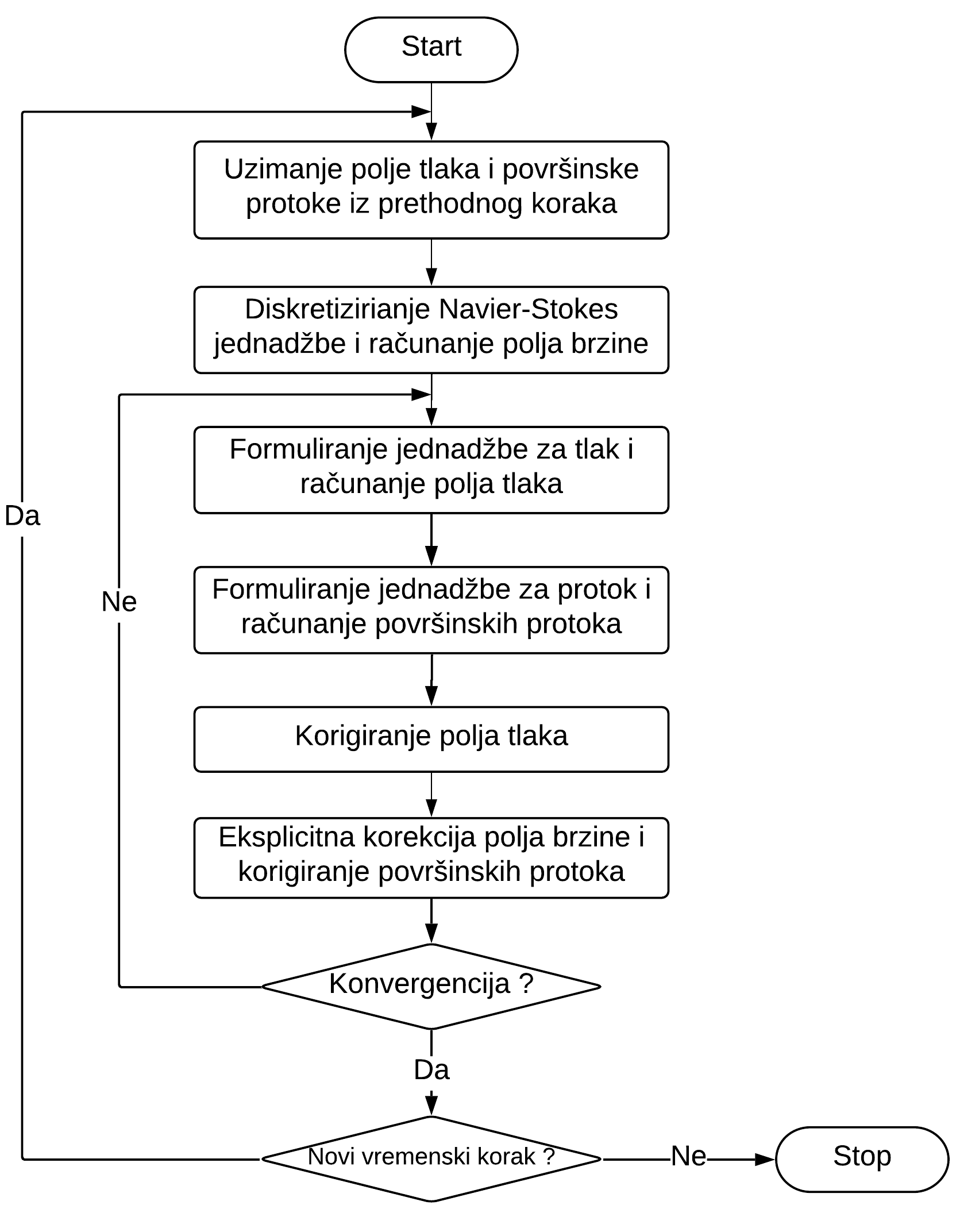 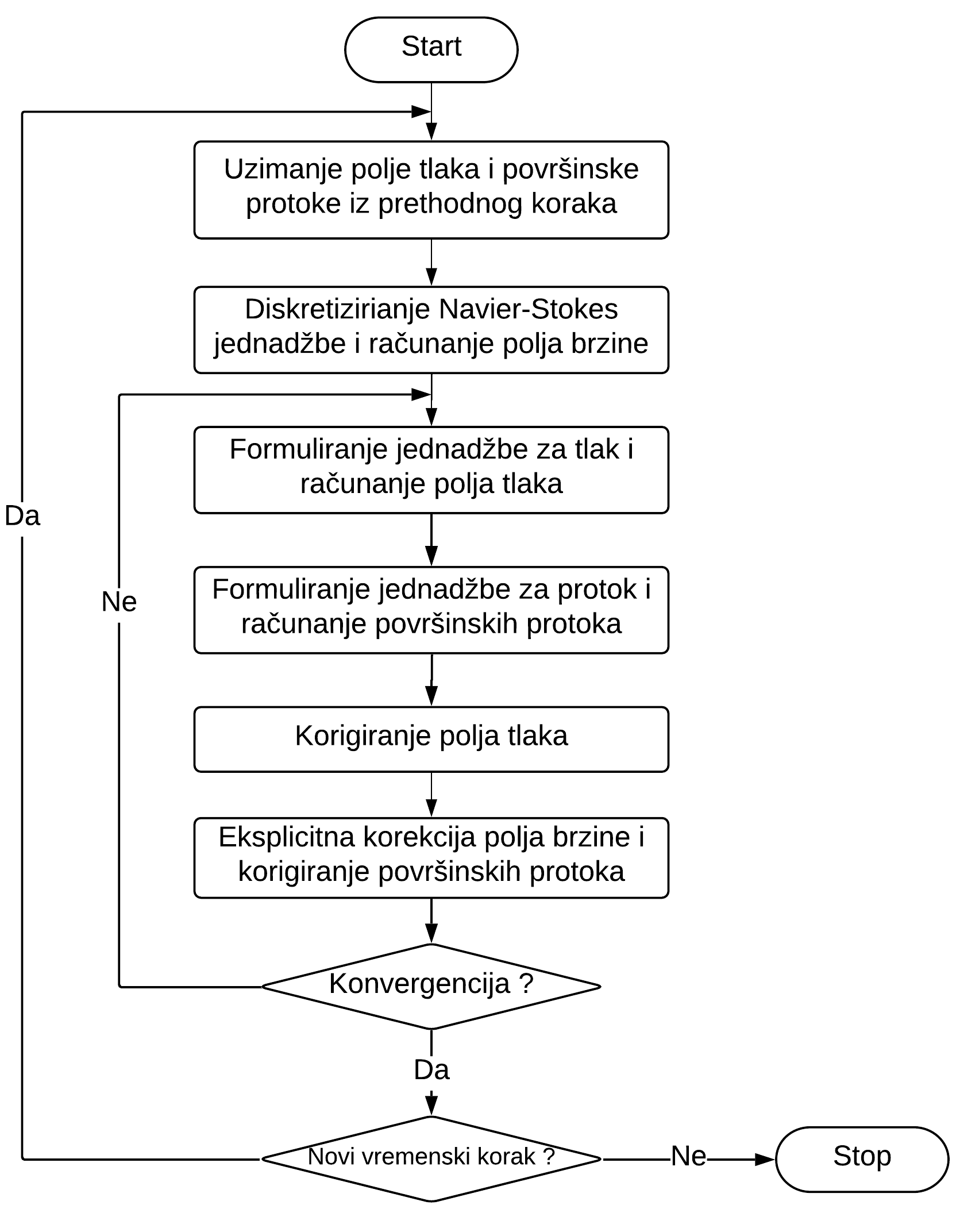 SIMPLE algoritam
eng. Semi-Implicit Method for Pressure Linked Equations algorithm
 Stacionarna metoda namijenjena za korištenje s velikim vremenskim koracima
 Nemamo vremensku derivaciju u jednadžbi zbog velikog vremenskog koraka
 Stoga, potrebno je uvesti podrelaksaciju traženih polja kako bi postigli stabilnost i konvergenciju
SIMPLE algoritam
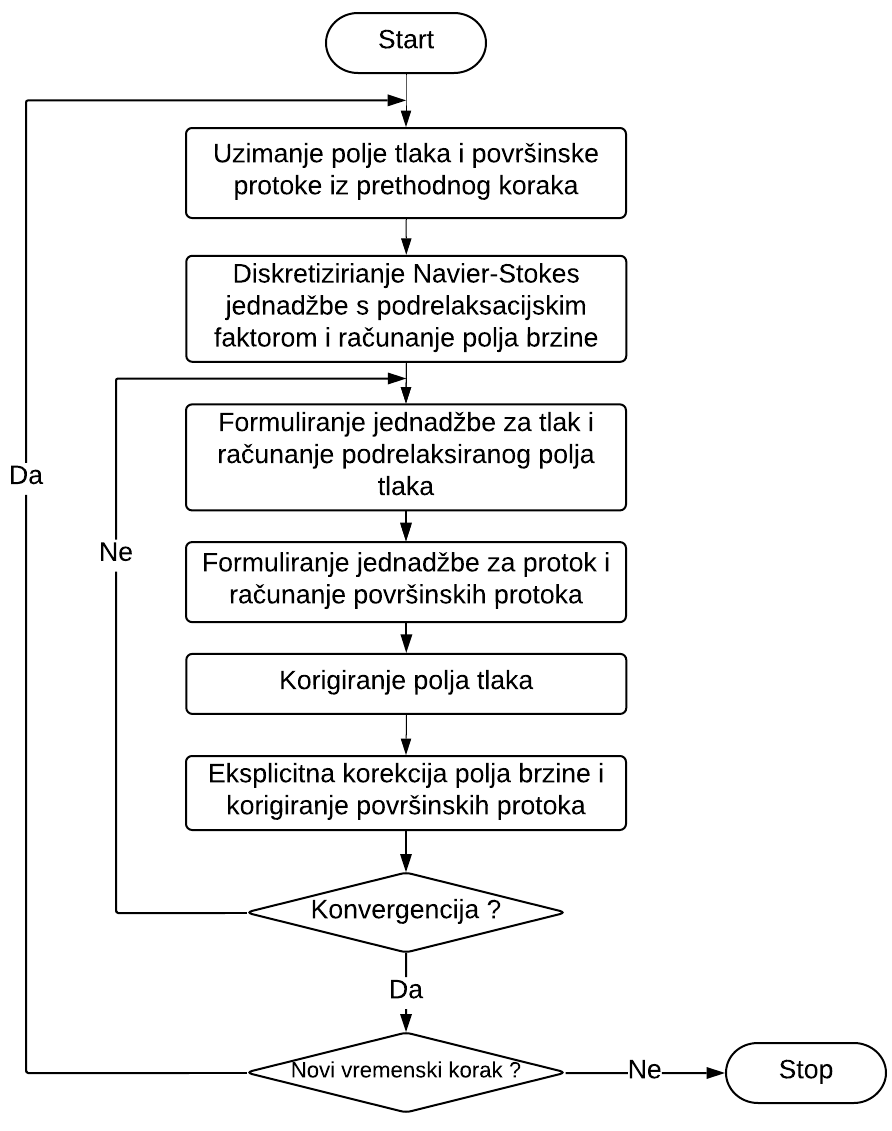 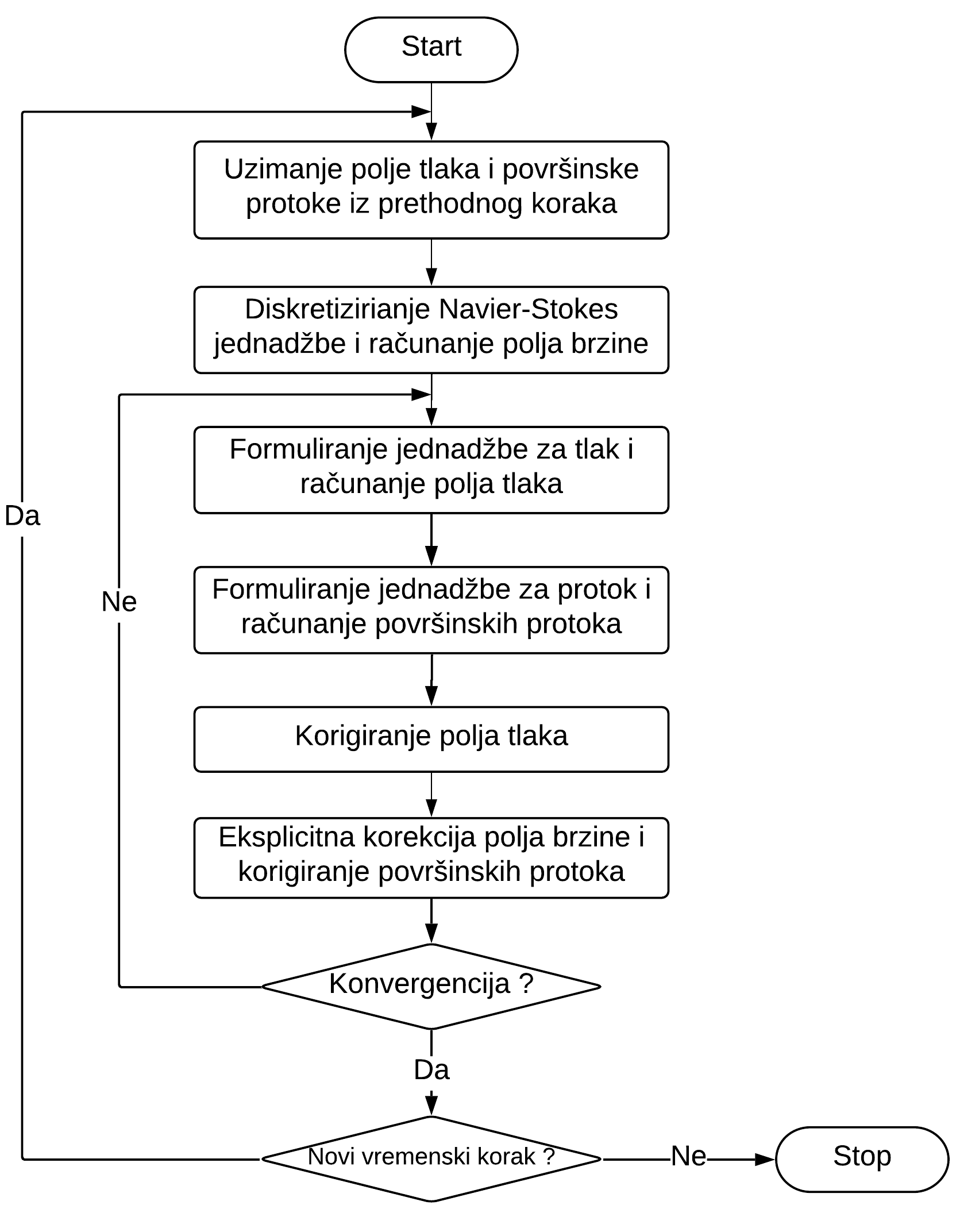 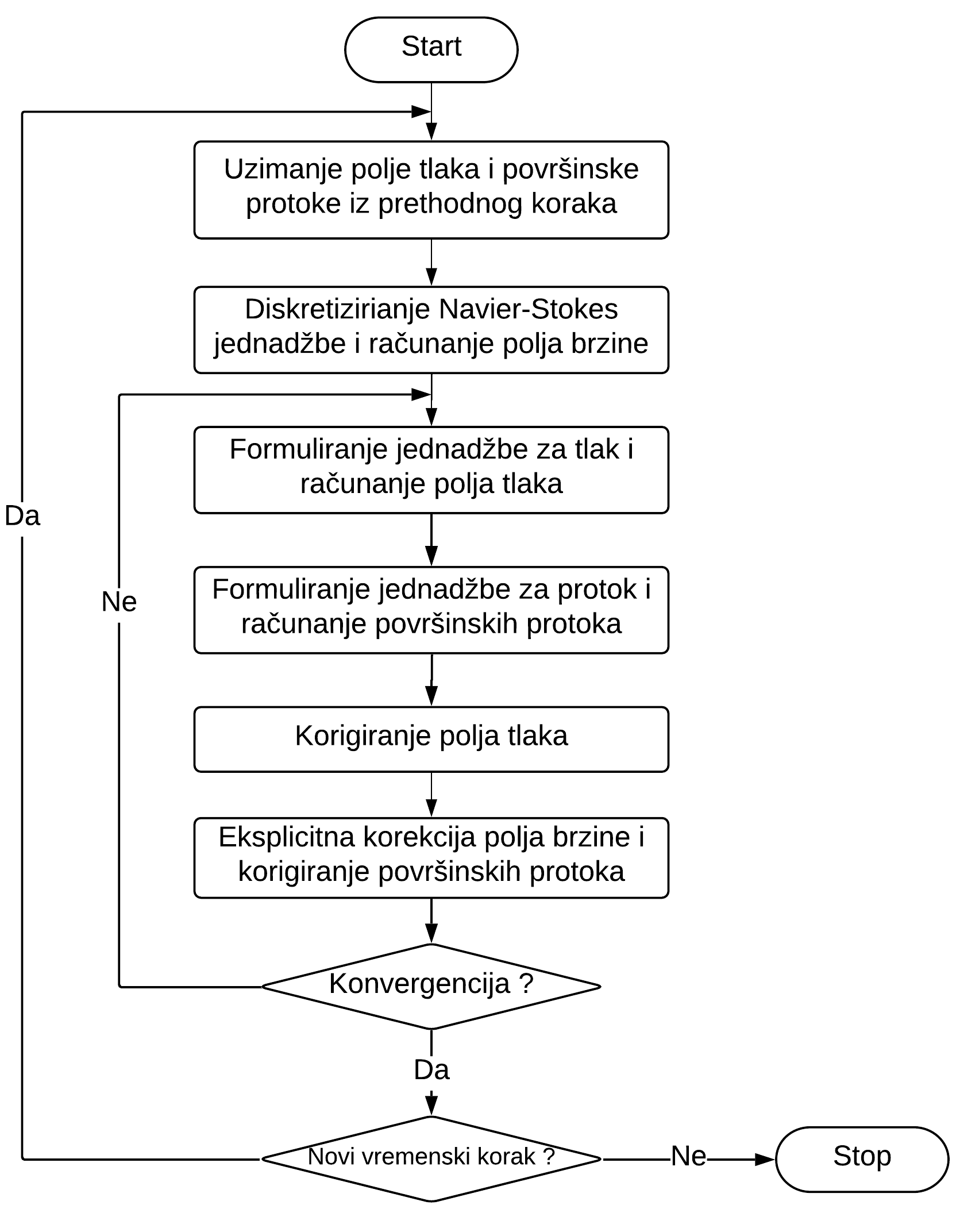 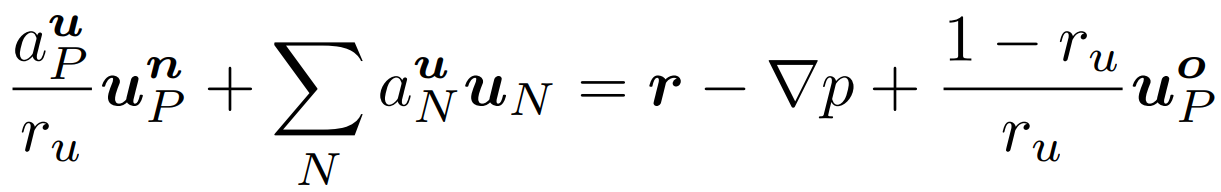 SIMPLE algoritam
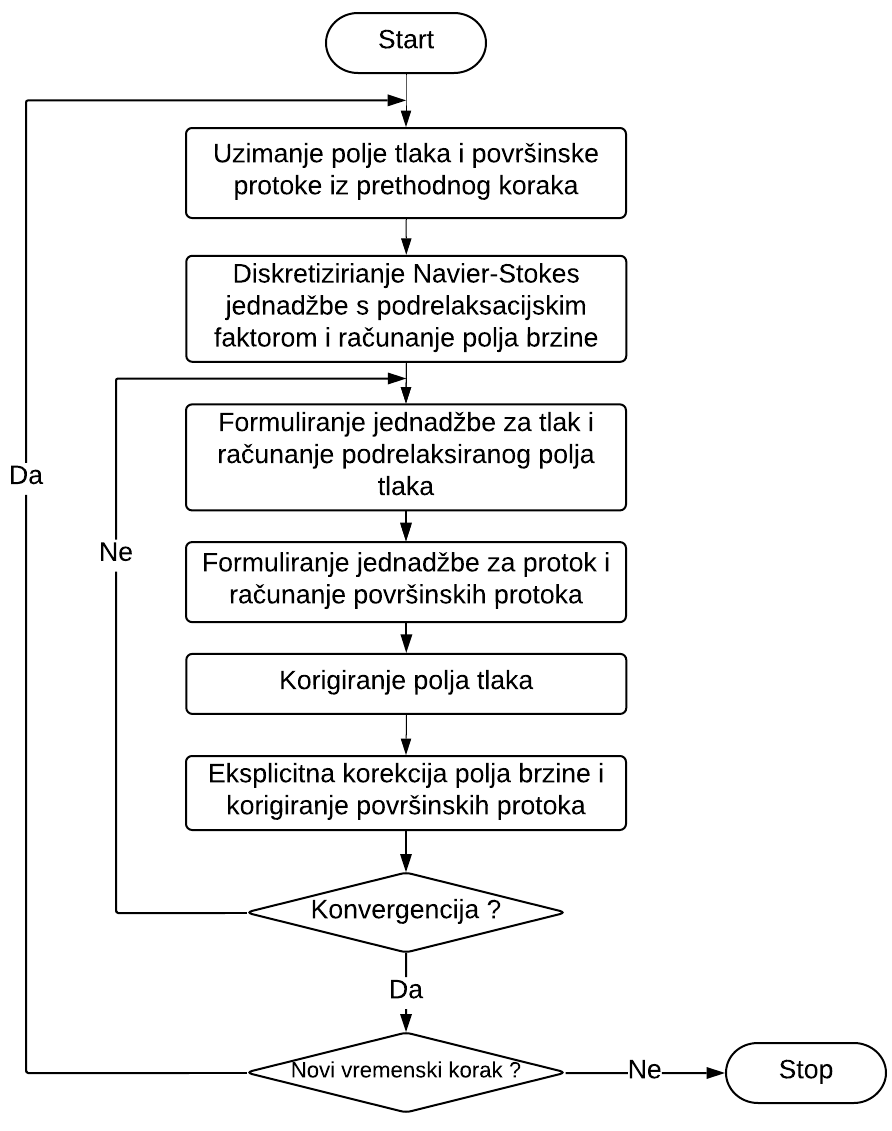 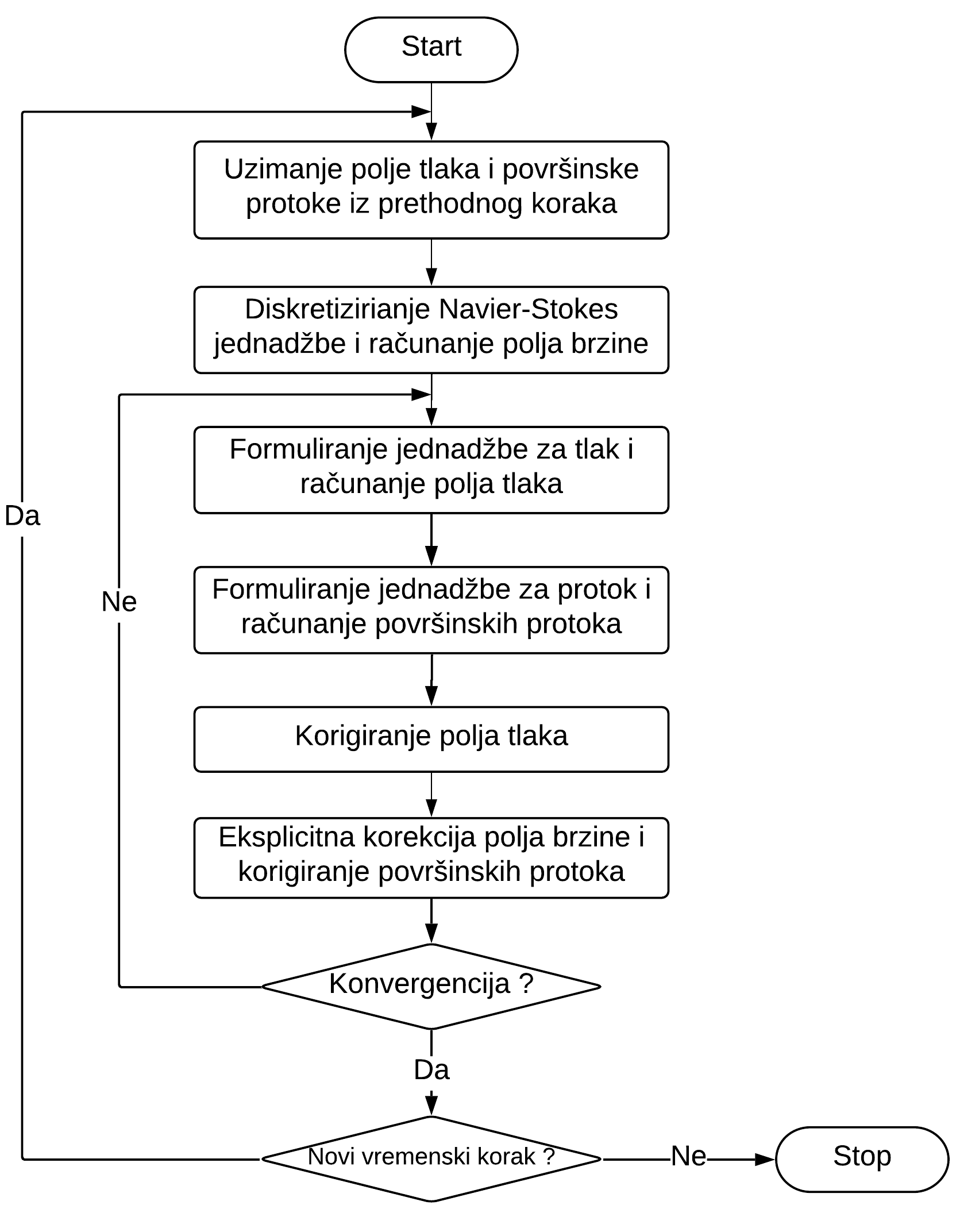 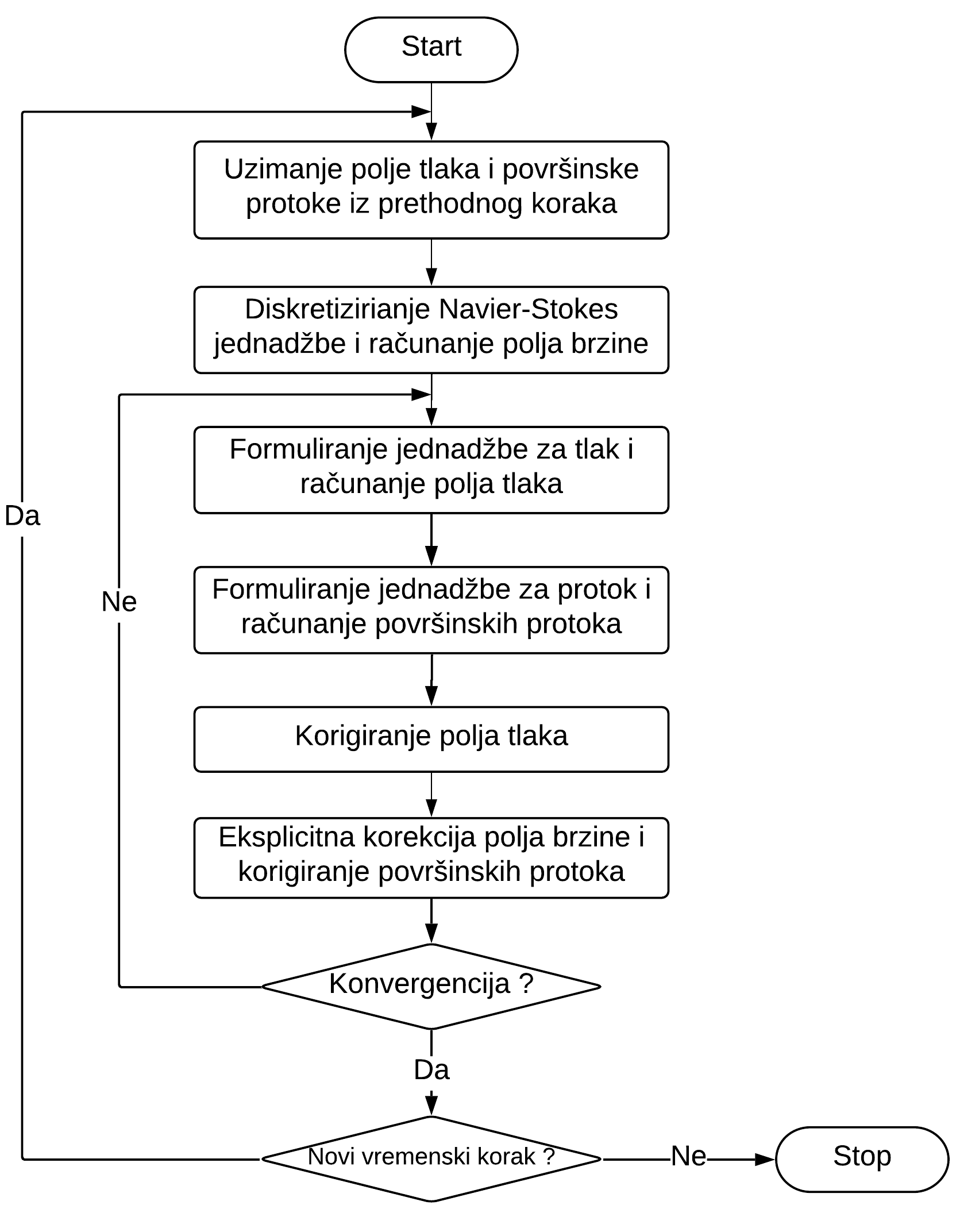 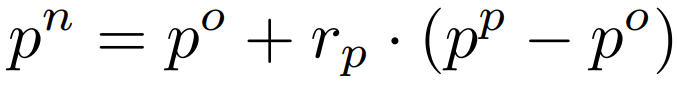 SIMPLE algoritam
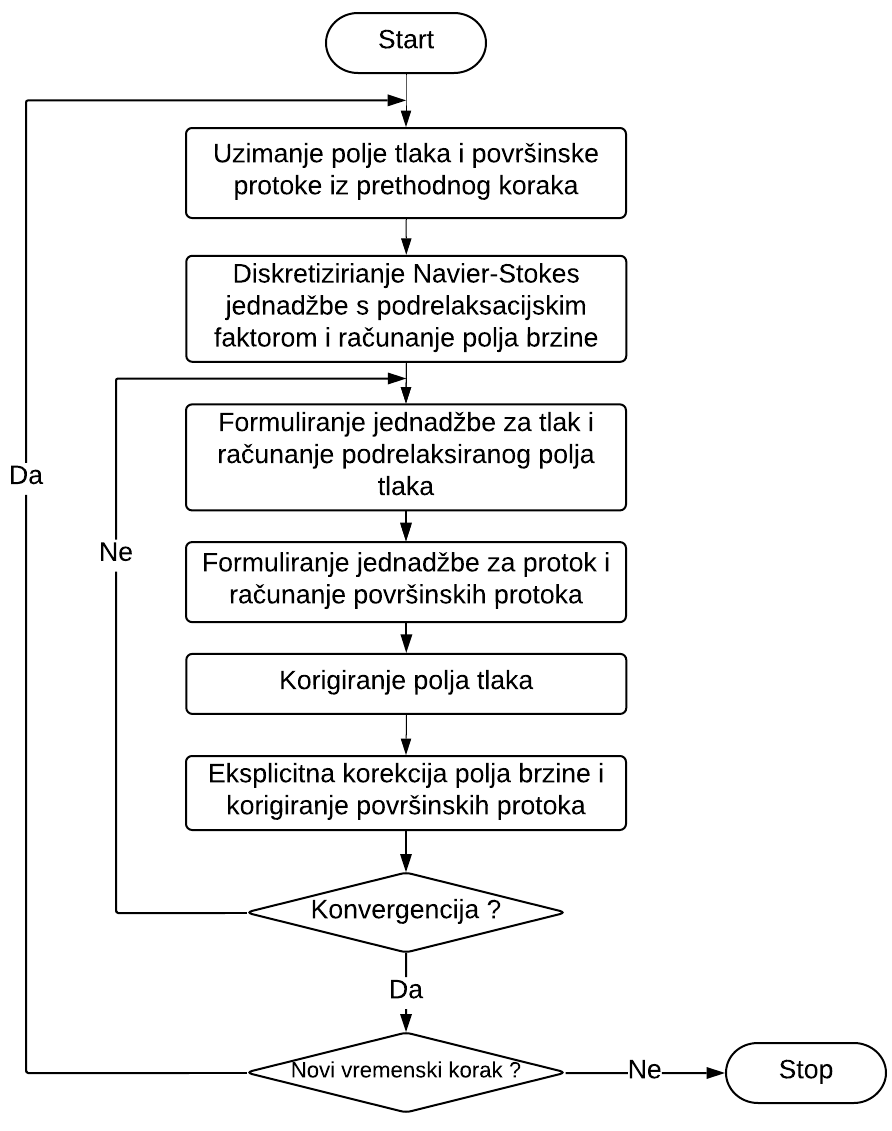 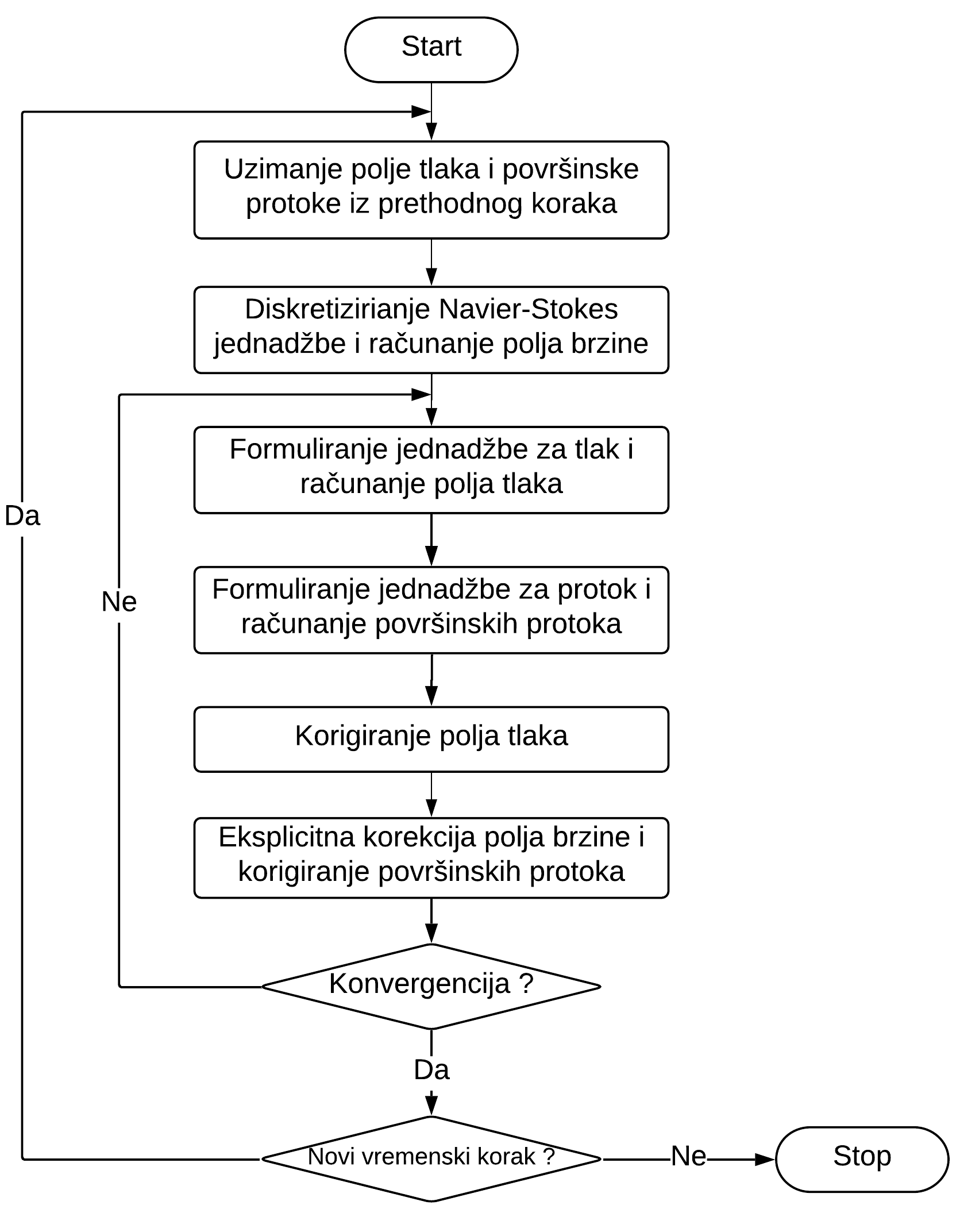 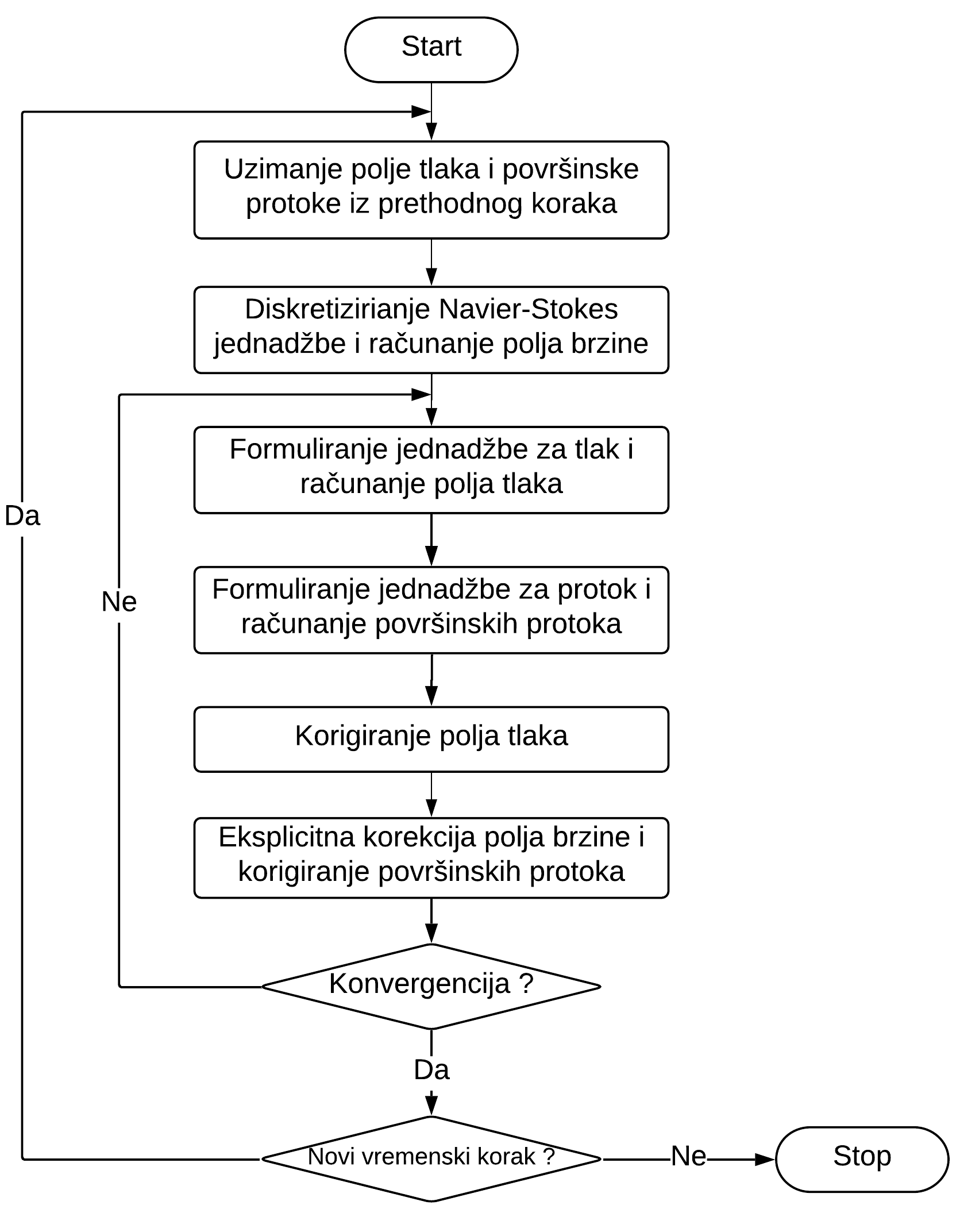 Kao i kod PISO metode, pomoću dobivenog tlaka računamo površinske protoke
 Korigiramo polje tlaka, polje brzine i površinske protoke
 Svi navedeni procesi se ponavljaju do konvergencije
PIMPLE algoritam
Nastao kao kombinacija PISO i SIMPLE algoritama
 Tranzijenta metoda, ali nakon svakog koraka provodi podrelaksaciju na polju brzine
 Omogućava korištenje većeg vremenskog koraka u odnosu na PISO algoritam
 Posljedica toga je smanjena detaljnost opisa toka
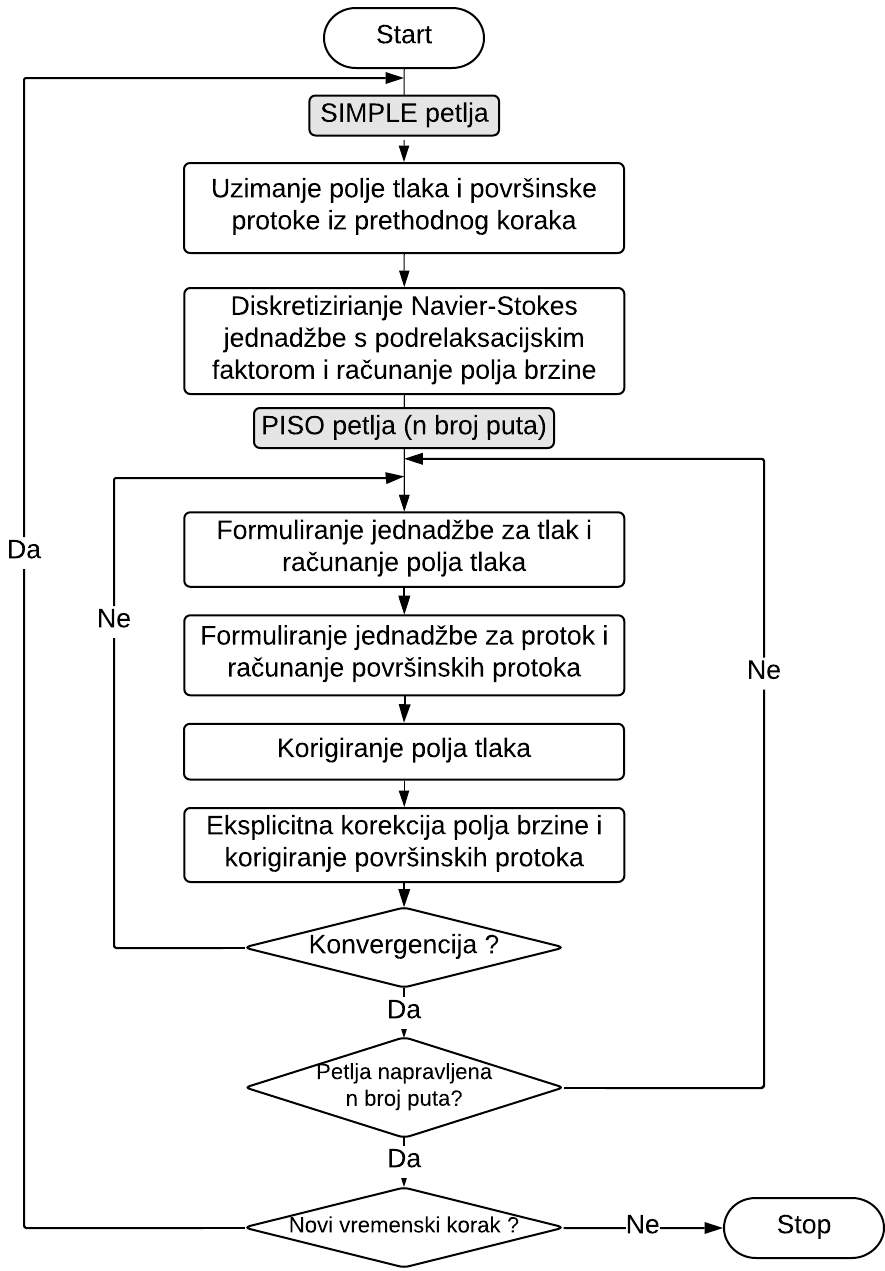 PIMPLE algoritam
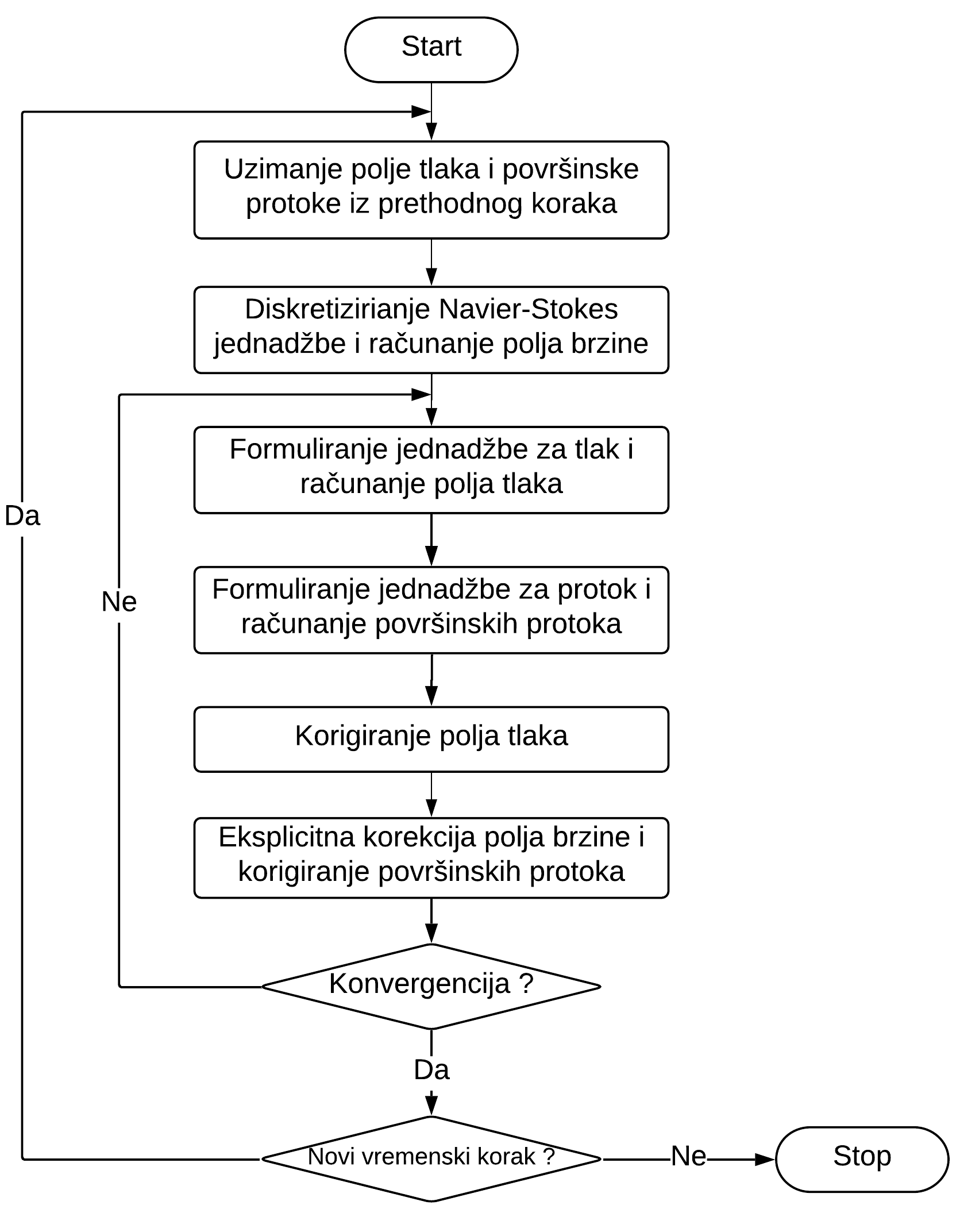 PIMPLE algoritam počinje SIMPLE petljom
 Preuzima se polje tlaka i površinski protoci iz prethodnog koraka
 Diskretizira se N-S jednadžba i izračuna podrelaksirano polje brzine
 Ulazi se u PISO petlju koja se izvršava određeni broj puta, odabrano od strane korisnika u postavkama
 Cijeli postupak se ponavlja do konvergencije
Problem i priprema simulacije
OpenFOAM je C++ softverski paket otvorenog koda za rješavanje kompleksnih problema u mehanici fluida
 Veliki broj implementiranih numeričkih metoda
 Sadrži alate za generiranje potrebnih mreža kontrolnih volumena
 Za obradu rezultata korišten je ParaView, alat otvorenog koda za vizualizaciju
Problem i priprema simulacije
Odabrani problem za analizu je prikazana 2D geometrija
Generirana mreža na odabranoj geometriji, sadrži otprilike 35 do 40 tisuća ćelija u oba smjera
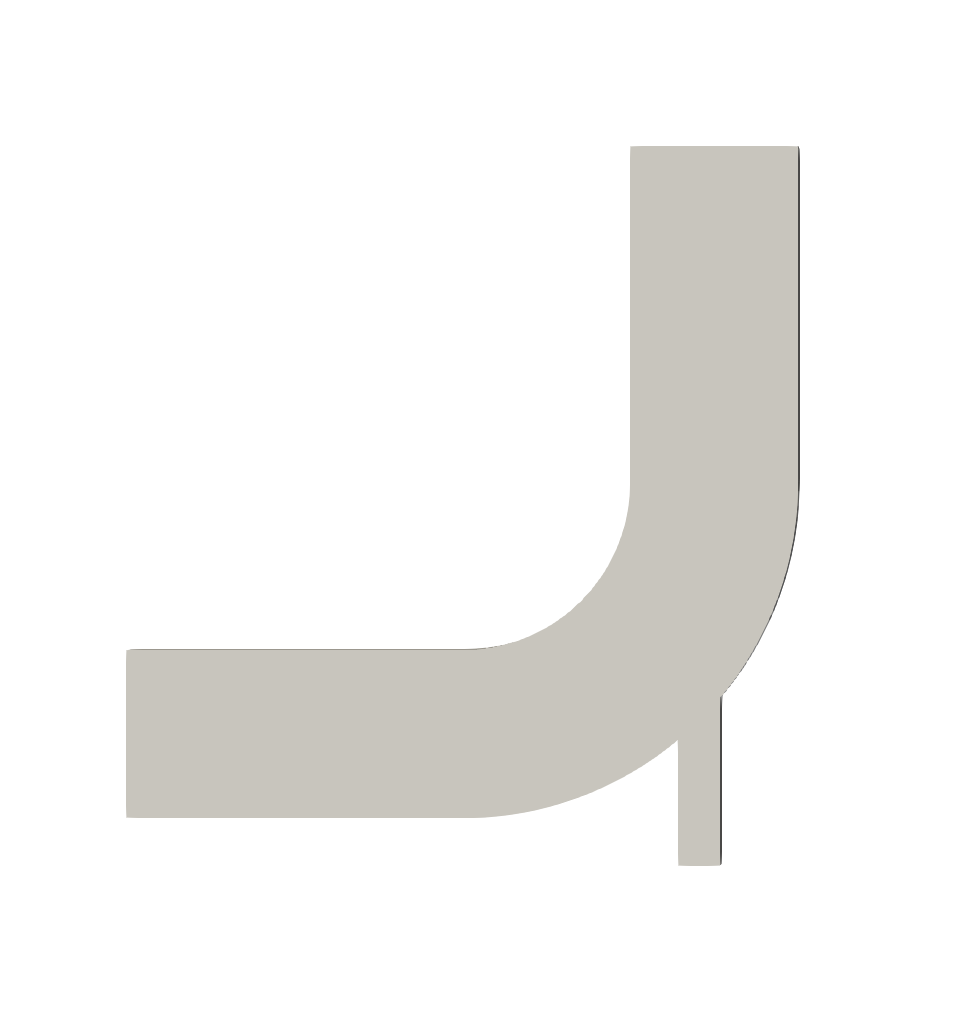 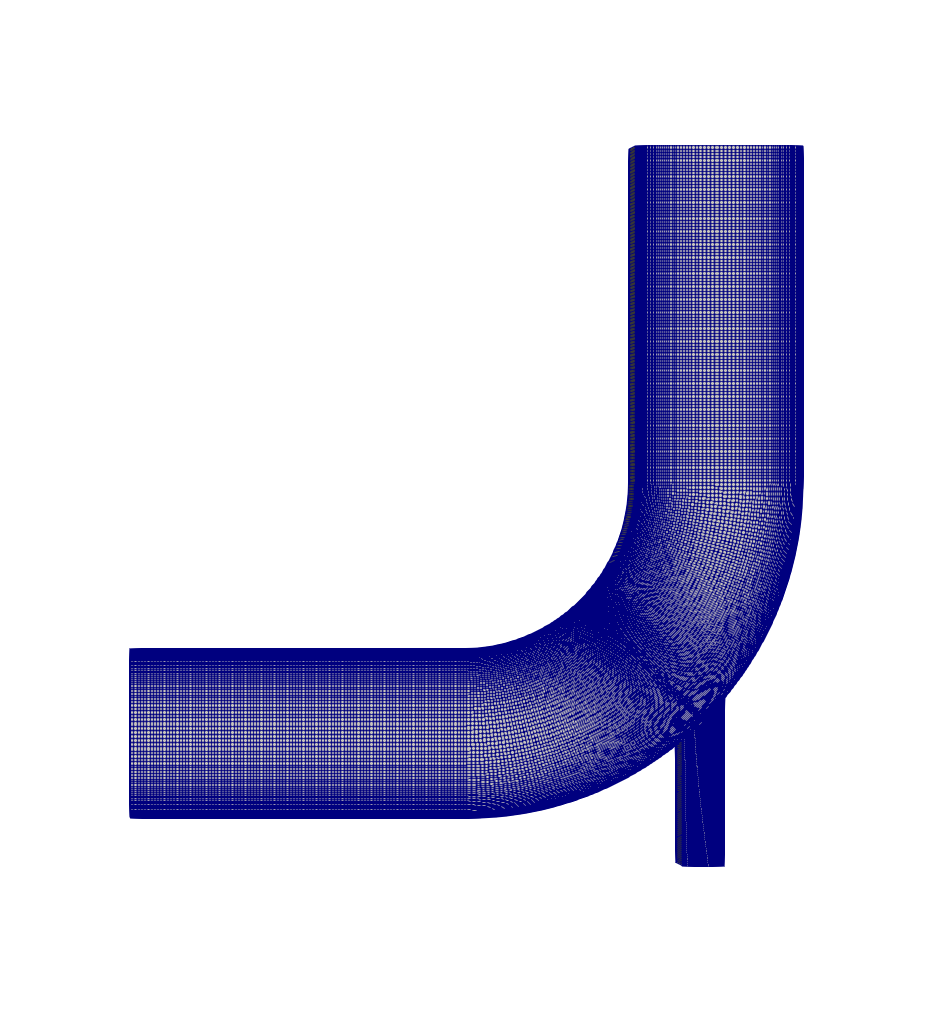 Problem i priprema simulacije
Potrebno je postaviti i rubne uvjete:
Ulazna granica – određujemo brzinu nastrujavanja fluida
Izlazna granica – postavlja se konstanta vrijednost tlaka
Zid – nepropusna granica, kod viskoznog strujanja fluid ima brzinu jednaku brzini napredovanja zida
Gornji izlaz
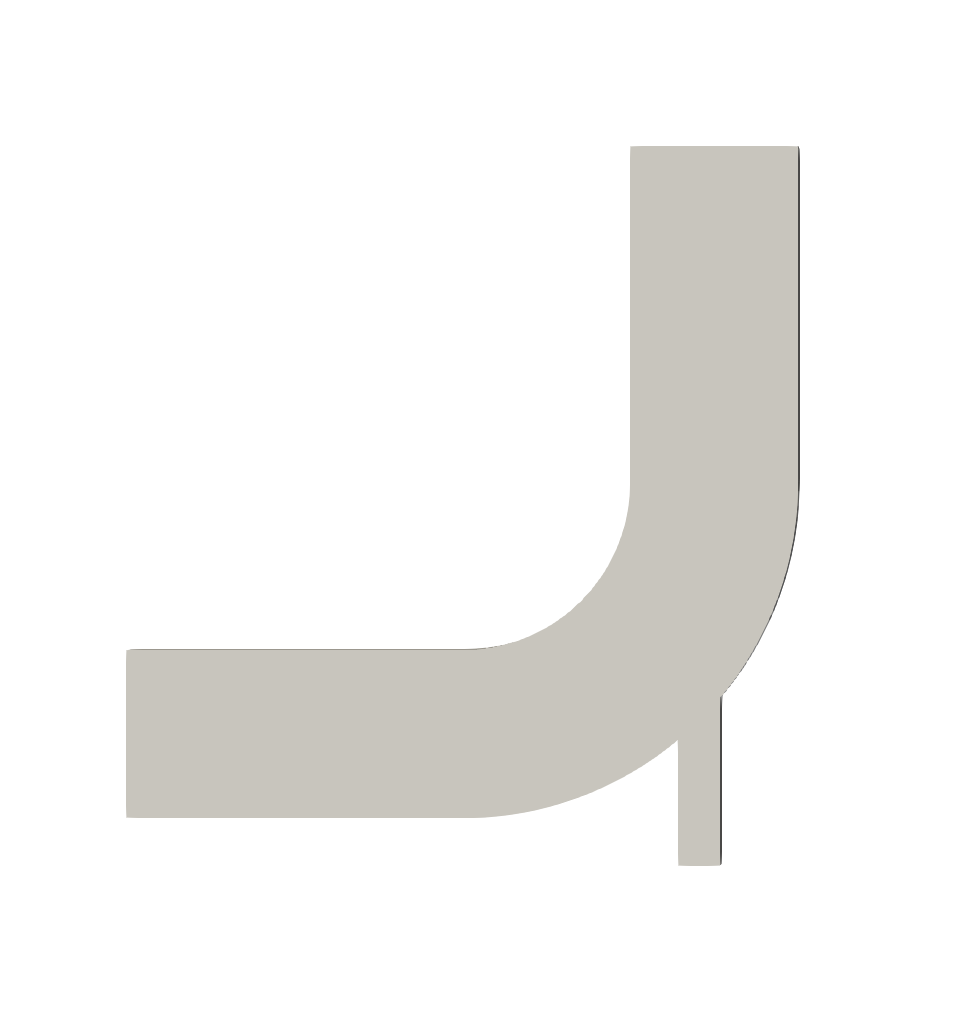 Stijenka
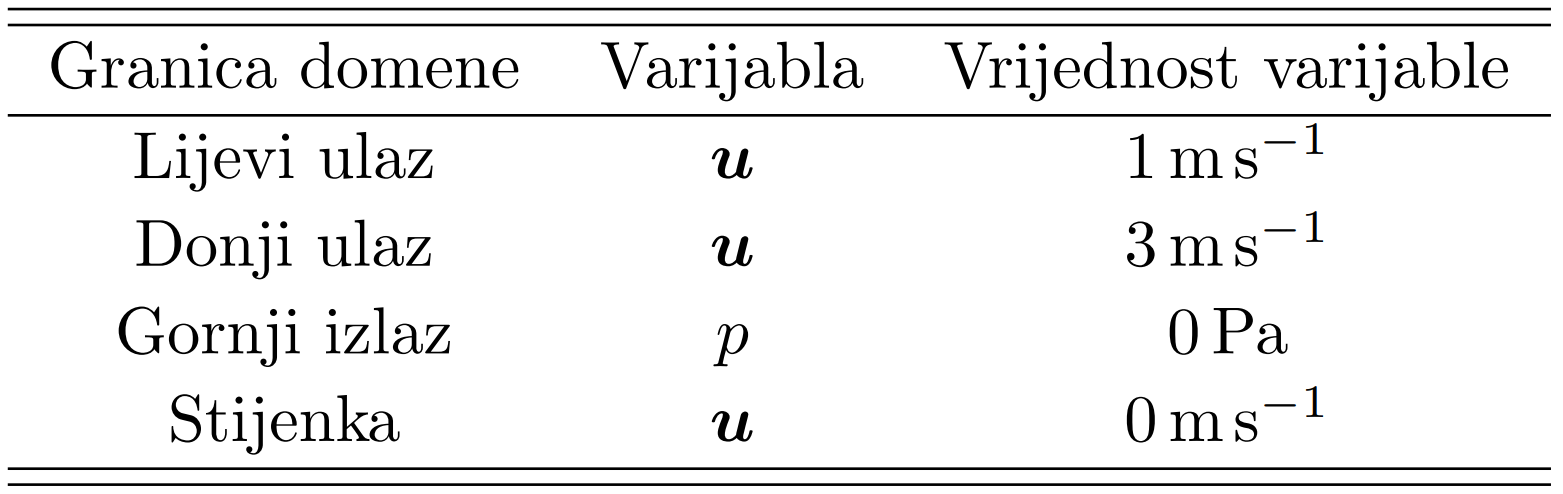 Lijevi ulaz
Donji ulaz
Rezultati i analiza
Karakteristike fluida se definiraju preko kinematičke viskoznosti
 Za naše simulacije odabrana je kinematička viskoznost koja odgovara ulju
 Nakon provedbe simulacije, potrebno je usporediti numeričke metode
 U računalnoj dinamici fluida ne postoji egzaktno rješenje
 Rezultati će biti uspoređeni vizualno i u vidu vremena potrebnog za provedbu same simulacije
Rezultati i analiza
Očekujemo da je za konvergenciju rezultata PISO metode potrebno najviše vremena, a za konvergenciju rezultata SIMPLE metode najmanje vremena
Rezultati potvrđuju očekivanja 





Iako samo vrijeme izvršavanja ovisi o dostupnoj računalnoj snazi, relativna usporedba je valjana
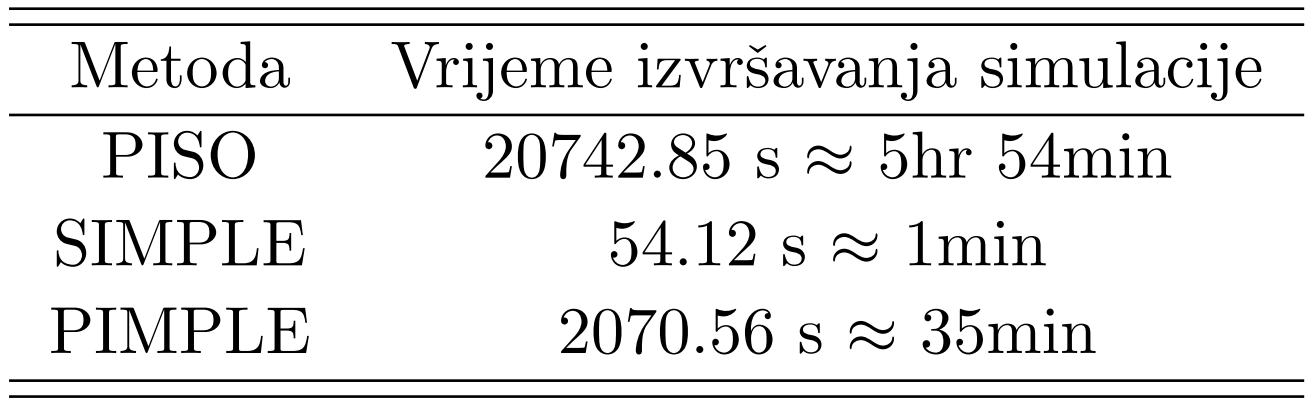 Rezultati i analiza
Rezultate polja brzina će biti prikazani vizualno
 SIMPLE metoda nam nakon nekoliko vremenskih koraka daje konvergirano rješenje
 Za PISO i PIMPLE je potrebno više vremenskih koraka
 Uz početni i zadnji vremenski korak, odabire se približno polovica ukupnog simulacijskog vremena za PISO metodu koja konvergira nakon 220 sekundi
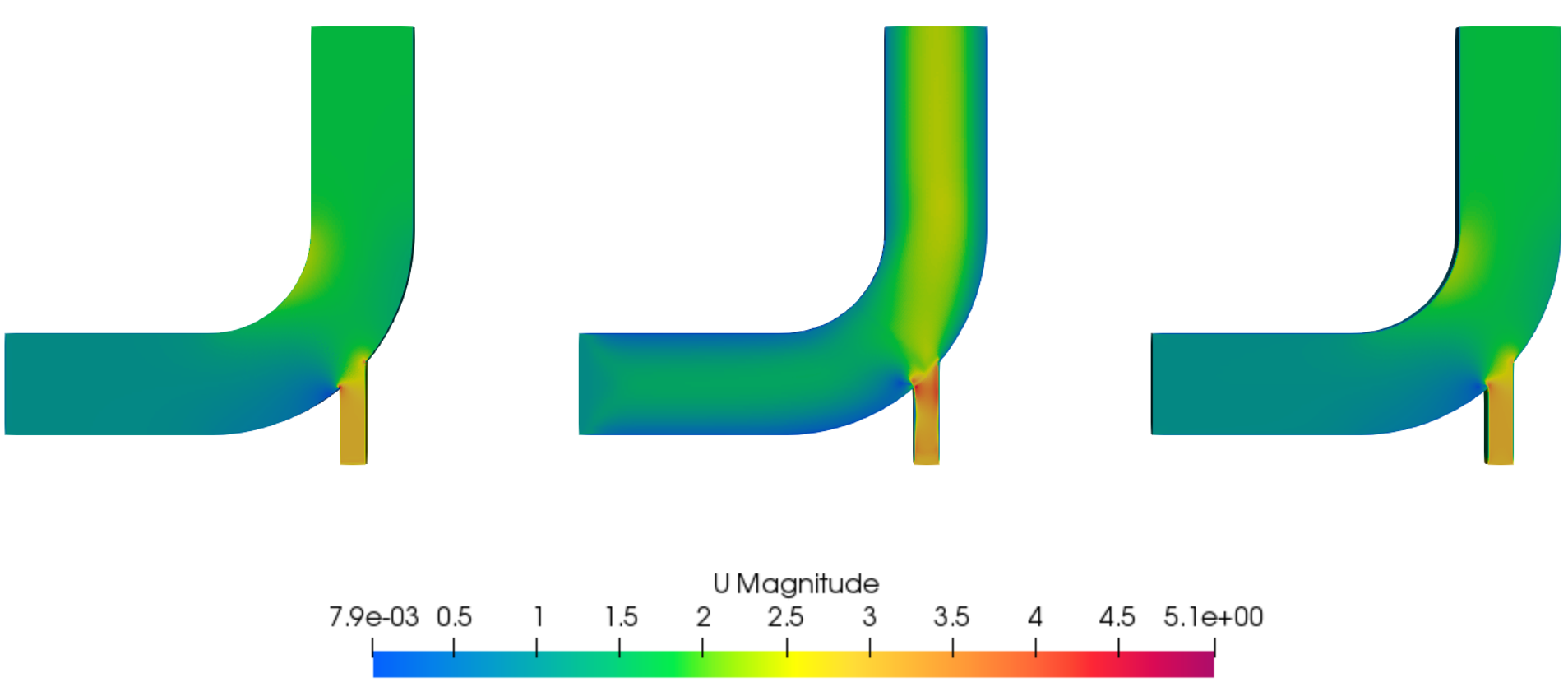 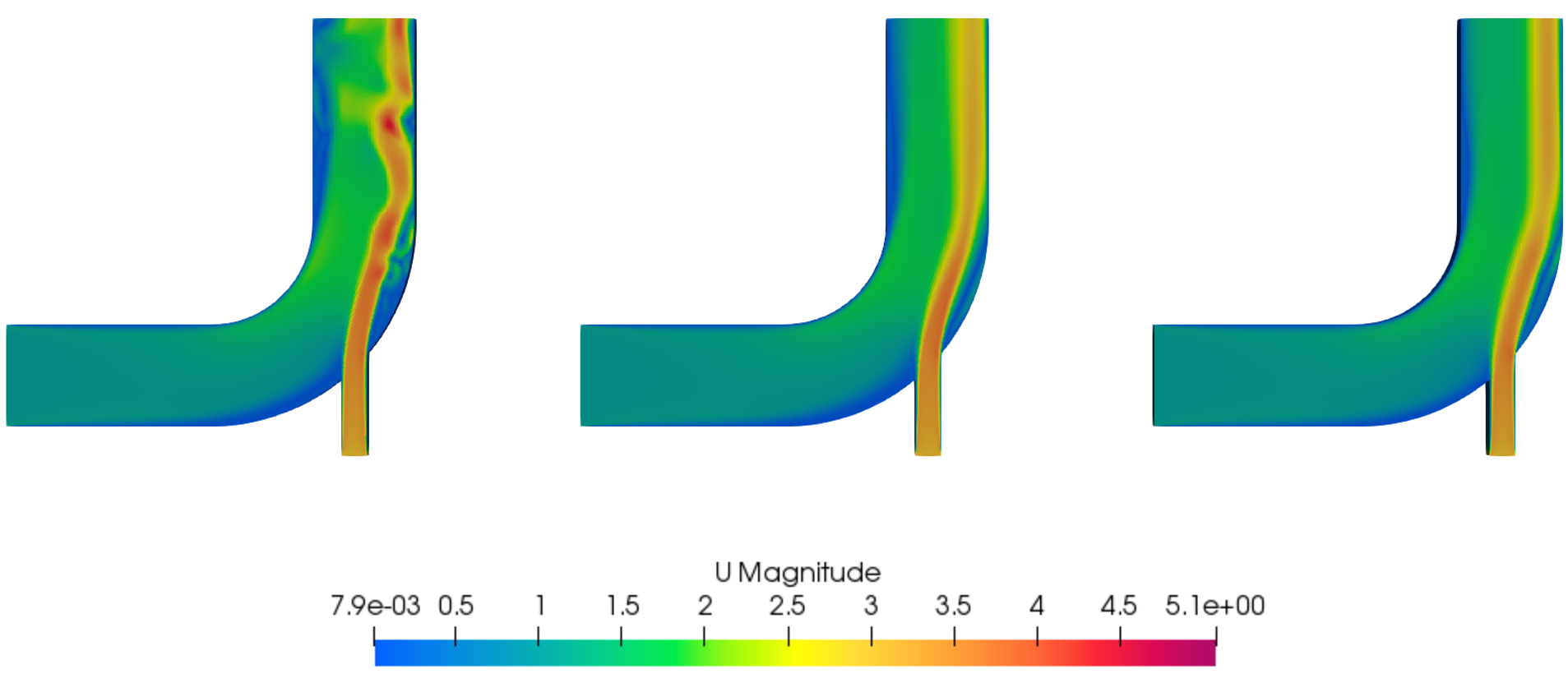 t = 0.1 s
t = 100 s
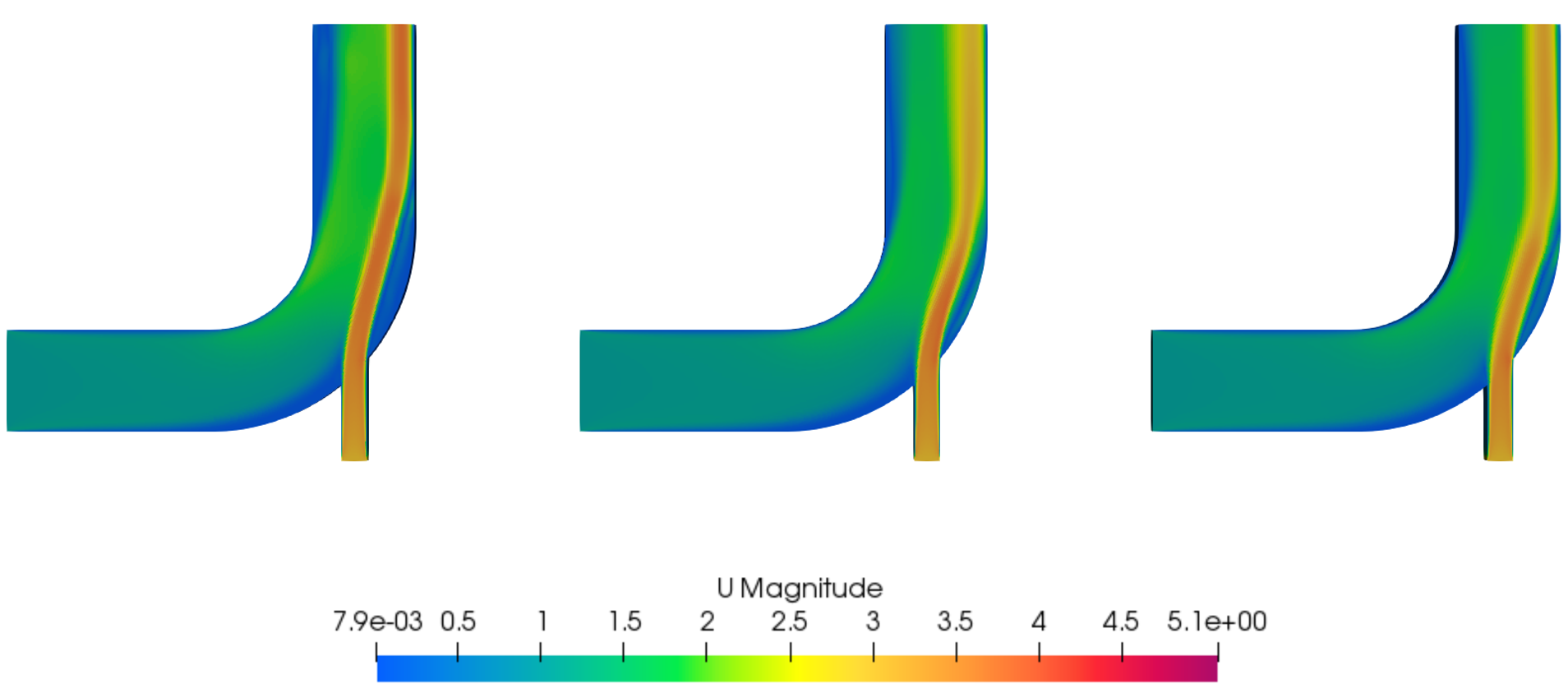 t = 220 s
Metode su slijeva nadesno PISO, SIMPLE i PIMPLE algoritam
Rezultati i analiza
Vizualnim pregledom su potvrđene prijašnje pretpostavke
 PISO algoritam nudi najdetaljniji opis toka te posljedično zahtjeva najduže simulacijsko vrijeme od 220 s za konvergenciju
 Naime, zbog malih vremenskih koraka tok postaje puno detaljniji kao što se može i vidjeti za vremenski korak t = 100 s
 SIMPLE algoritam, kao stacionarni algoritam, daje konvergirano rjeˇsenje za samo 5 s simulacijskog vremena
 PIMPLE algoritam zaobilazi vrlo detaljan opis toka PISO algoritma te konvergira za 125 s simulacijskog vremena
Zaključak
Predstavljene su tri popularne numeričke metode za rješavanje Navier-Stokes jednadžbe
 Metode su detaljno opisane, obrađeni su diskretizirani fizikalni izrazi koji se koriste u samom računanju i prikazani su dijagrami toka pojedinog algoritma
 Simulacije su provedene, rezultati uspoređeni vizualno i u vidu vremena izvršavanja simulacije
 Rezultati su potvrdili očekivanja vezana uz vrijeme izvršavanja simulacije i detaljnost opisa toka
Literatura
[1] http://www.claymath.org/ millennium-problems/navier-stokes-equation 
[2] Bressloff, Neil. (2001). A parallel pressure implicit splitting of operators algorithm applied to flow at all speeds. International Journal for Numerical Methods in Fluids. 36. 497 - 518.
[3] Ferziger, Joel H., Peric, Milovan. (2002). Computational Methods For Fluid Dynamics.
[4] Nillson, Hakan. (2017). Proceedings of CFD with OpenSource Software. 
[5] Jang, D.S., Jetli, R., Acharya, S. (1986). Comparison of the PISO, SIMPLER and SIMPLEC algorithms for the treatment of the pressure-velocity coupling in steady flow problems, Numerical Heat Transfer. International Journal of Computation and Methodology, 10:3, 209-228
[6] Holzmann, Tobias. (2019). Mathematics, Numerics, Derivations and OpenFOAM.
[7] https://www.openfoam.com/
[8] https://www.paraview.org/overview/
Hvala na pažnji!